1. Die Kreisjugendleitung
… wird alle zwei Jahre von der Kreisjugendversammlung, die jährlich stattfindet, gewählt.
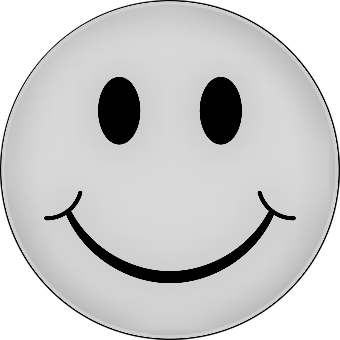 Sophie Musterfrau(Stellv. KreisjugendleiterIn)
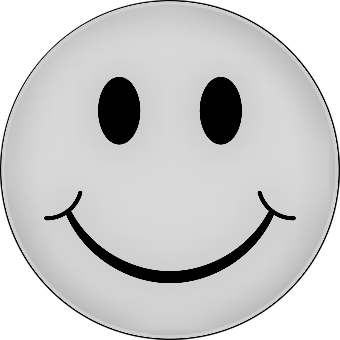 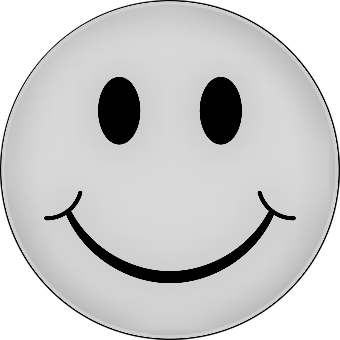 Max Mustermann(SchriftführerIn)
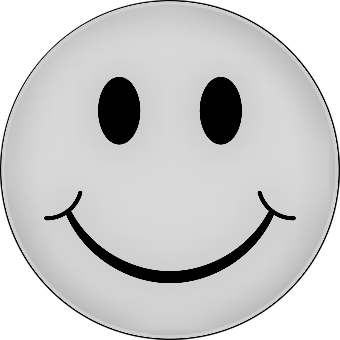 Max Mustermann(…)
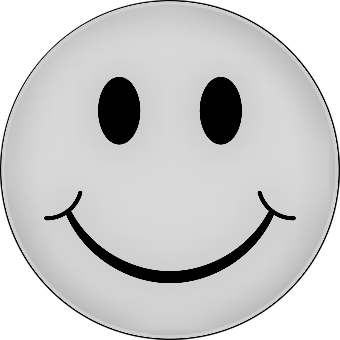 Sophie Musterfrau(…)
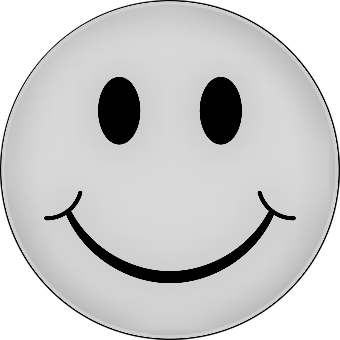 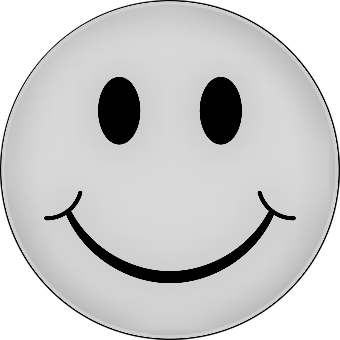 Sophie Musterfrau(…)
Sophie Musterfrau(SchatzmeisterIn)
Max Mustermann(KreisjugendleiterIn)